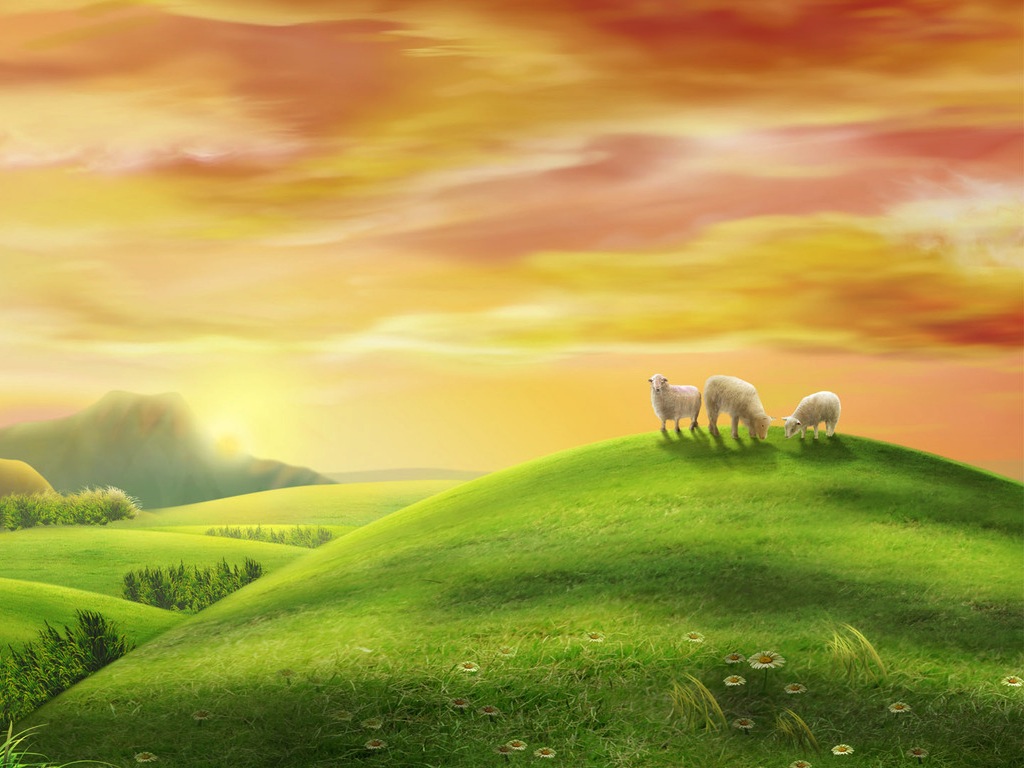 [Speaker Notes: Have you ever seen sheep on a hillside? I know some of you are so city bound that the only time you see sheep is when you have a Sunday roast of leg of lamb. Anyway, imagine a hillside with some sheep.]
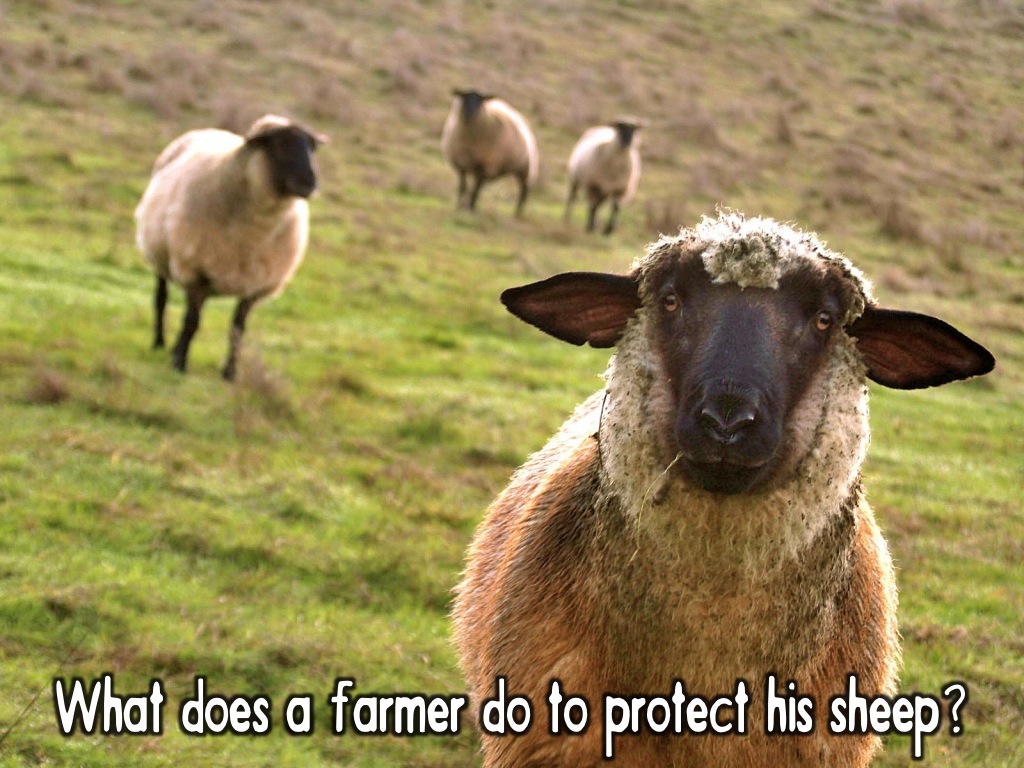 [Speaker Notes: What does the farmer do to protect his sheep from danger?]
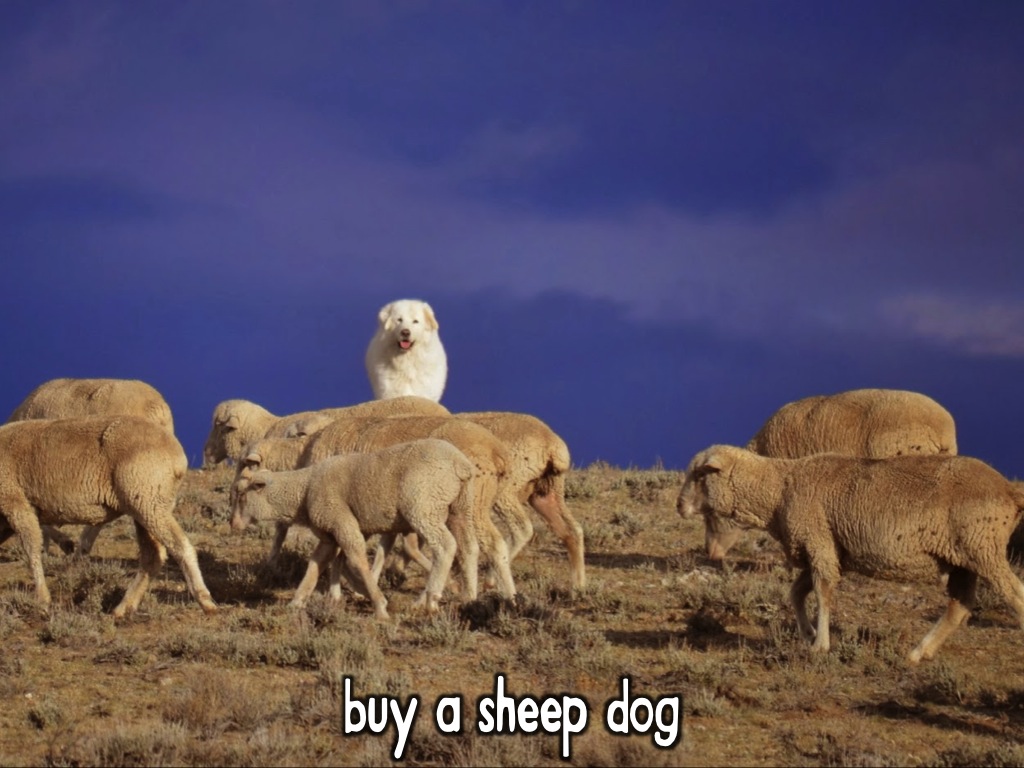 [Speaker Notes: Buy a sheep dog]
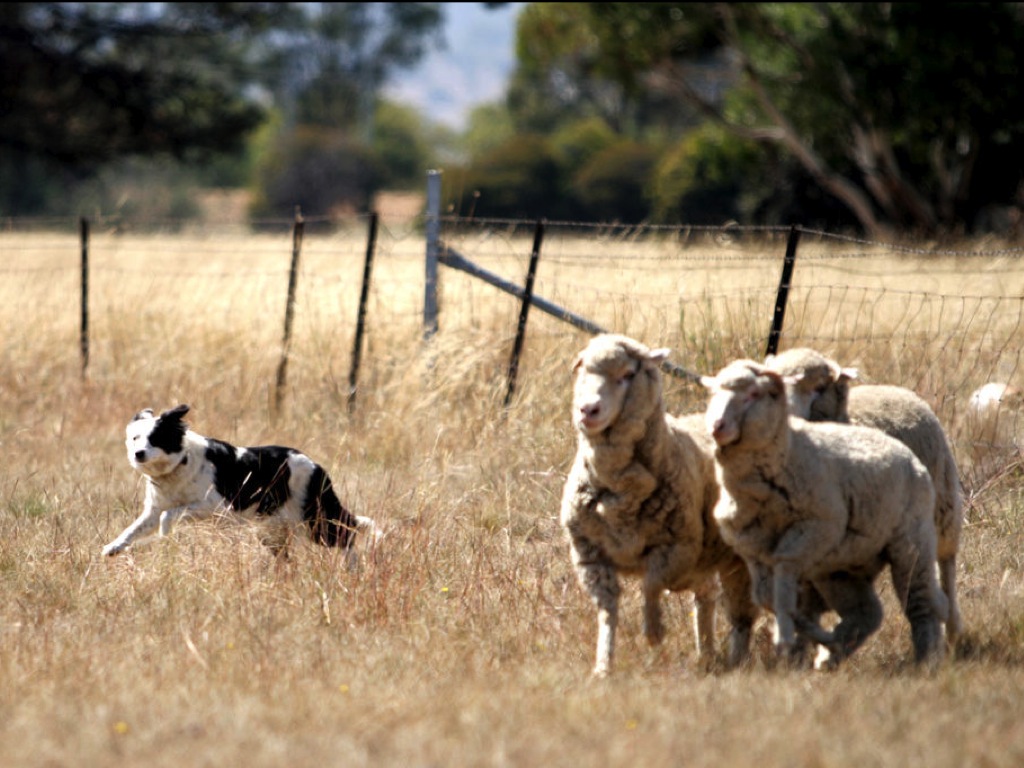 [Speaker Notes: They do a great job of keeping the sheep together and away from danger.]
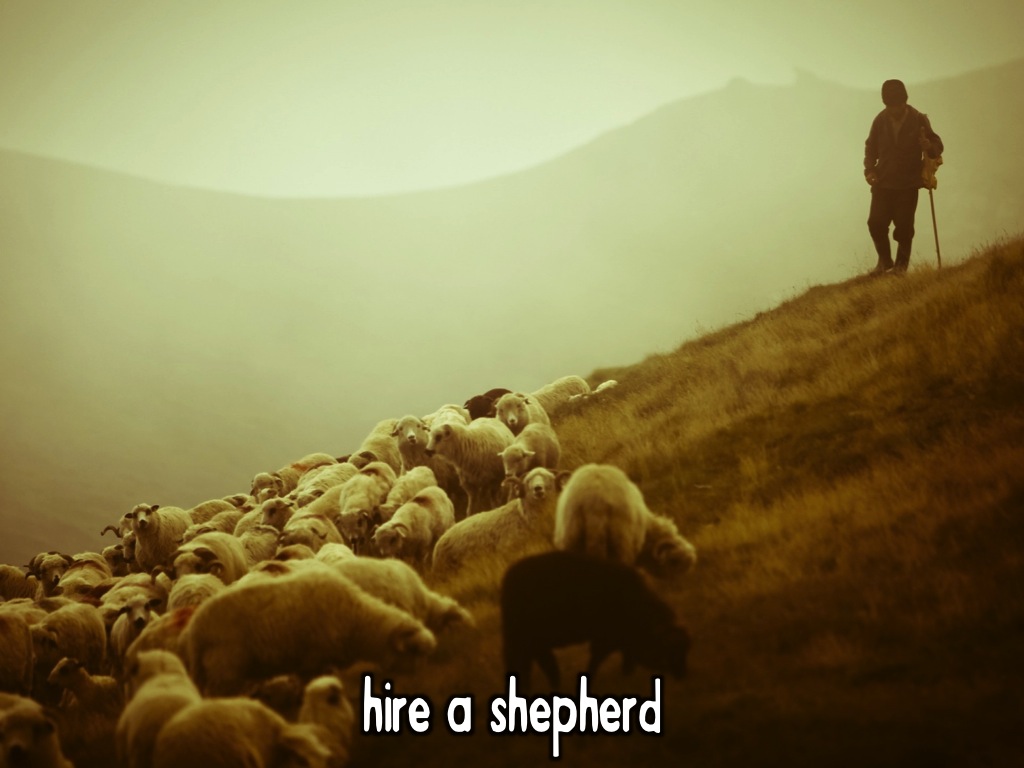 [Speaker Notes: He can hire a shepherd - he can't be there all day and night watching over the sheep himself!]
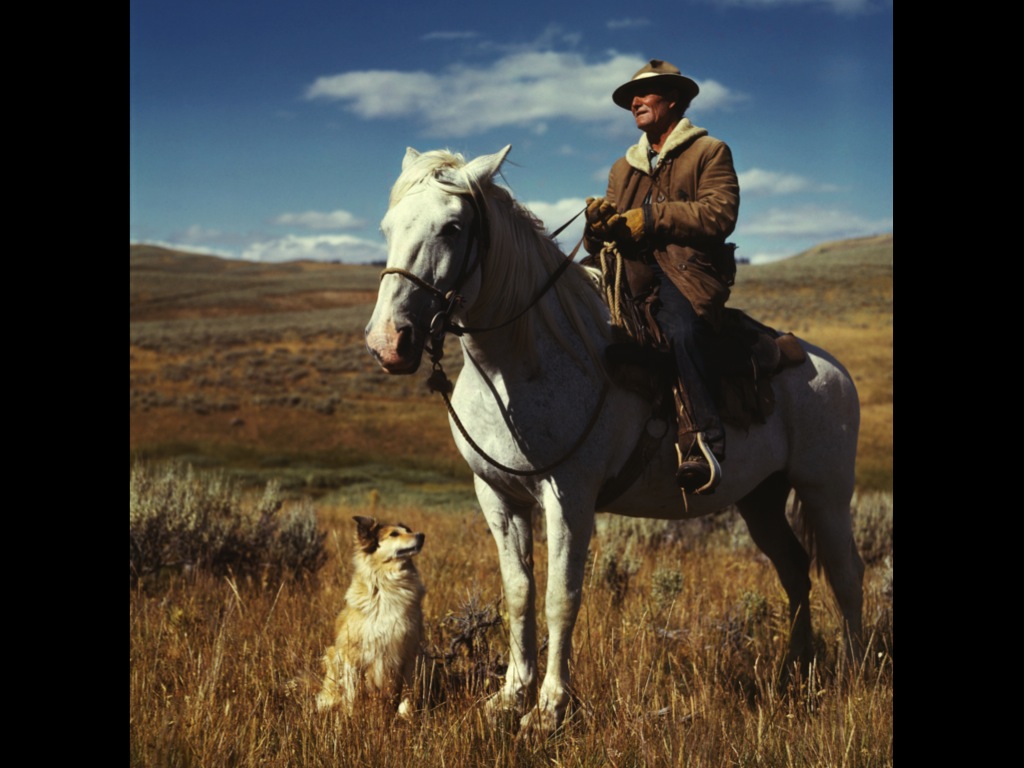 [Speaker Notes: A shepherd on a horse and a dog are pretty good protection for sheep!]
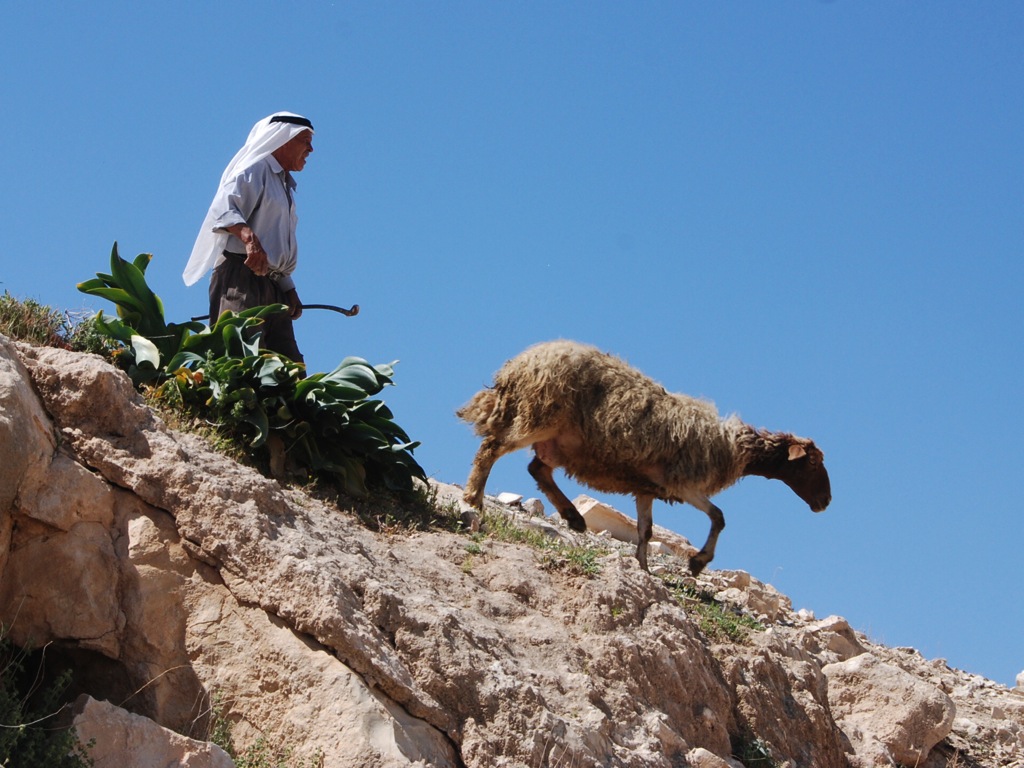 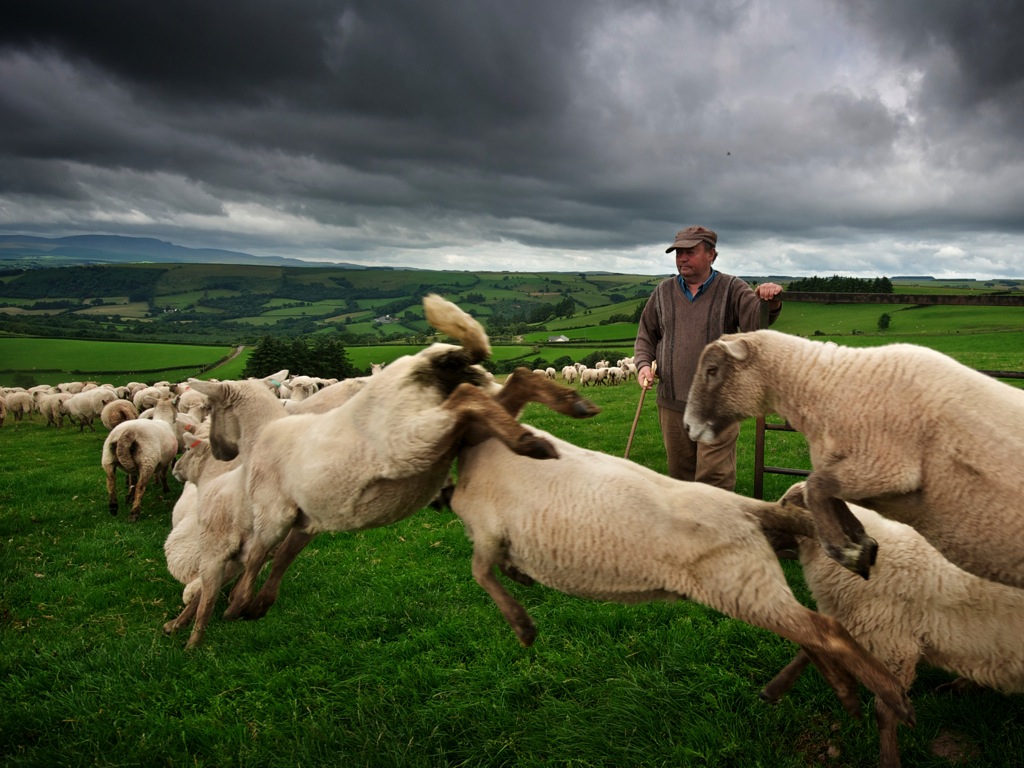 [Speaker Notes: The shepherd will always count the sheep at the end of the day to make sure they are all safe – and will go looking for any that are missing!]
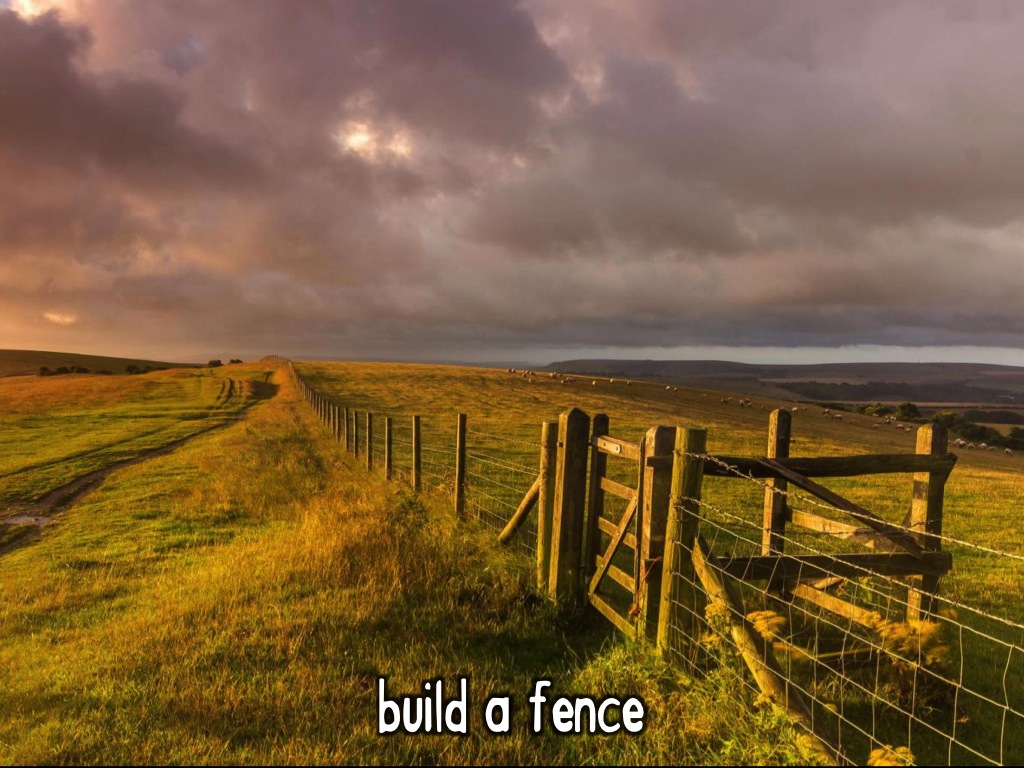 [Speaker Notes: The farmer will most importantly build a fence to protect his sheep!]
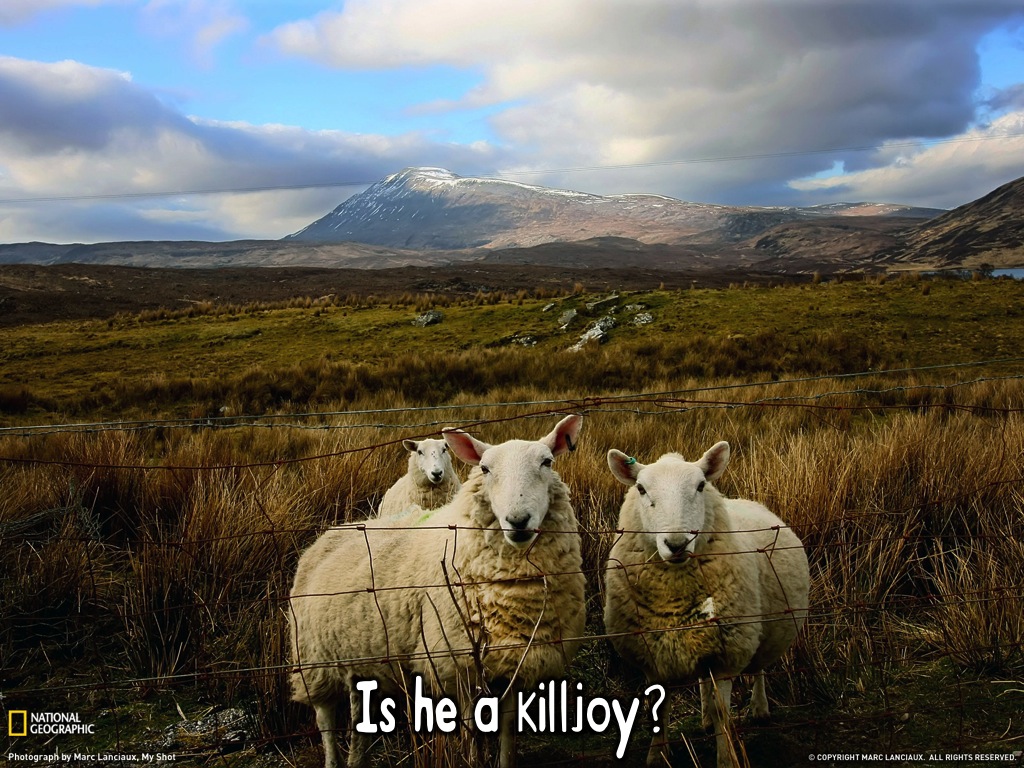 [Speaker Notes: Why a fence? Is the farmer a killjoy?]
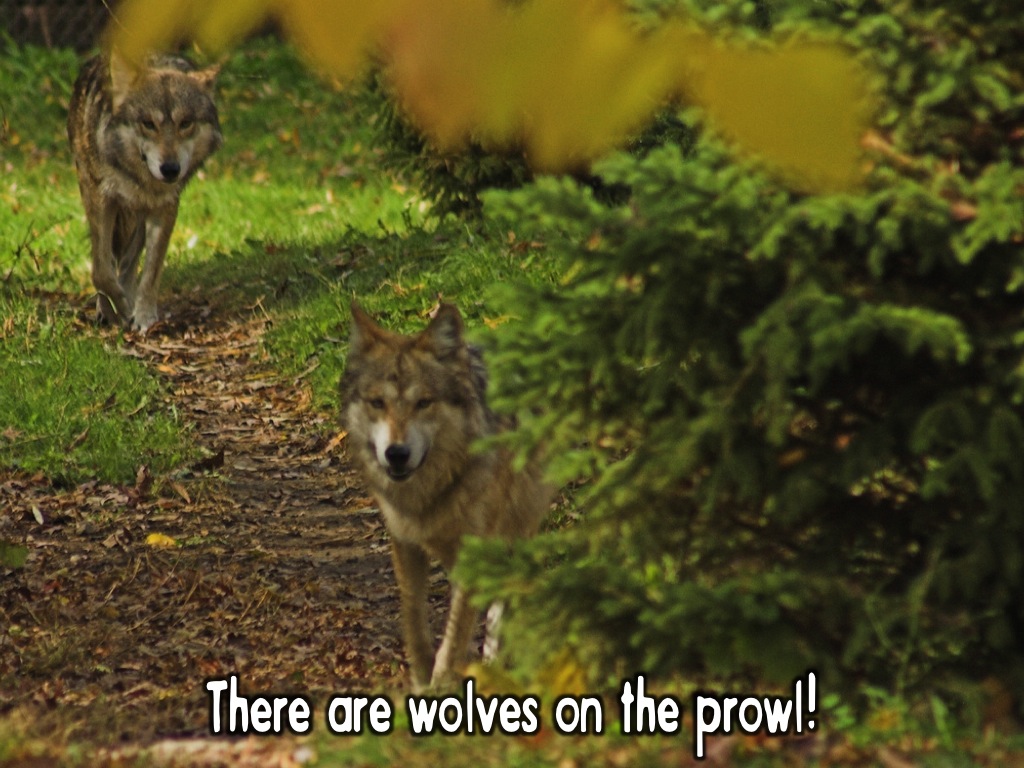 [Speaker Notes: There are wolves on the prowl!]
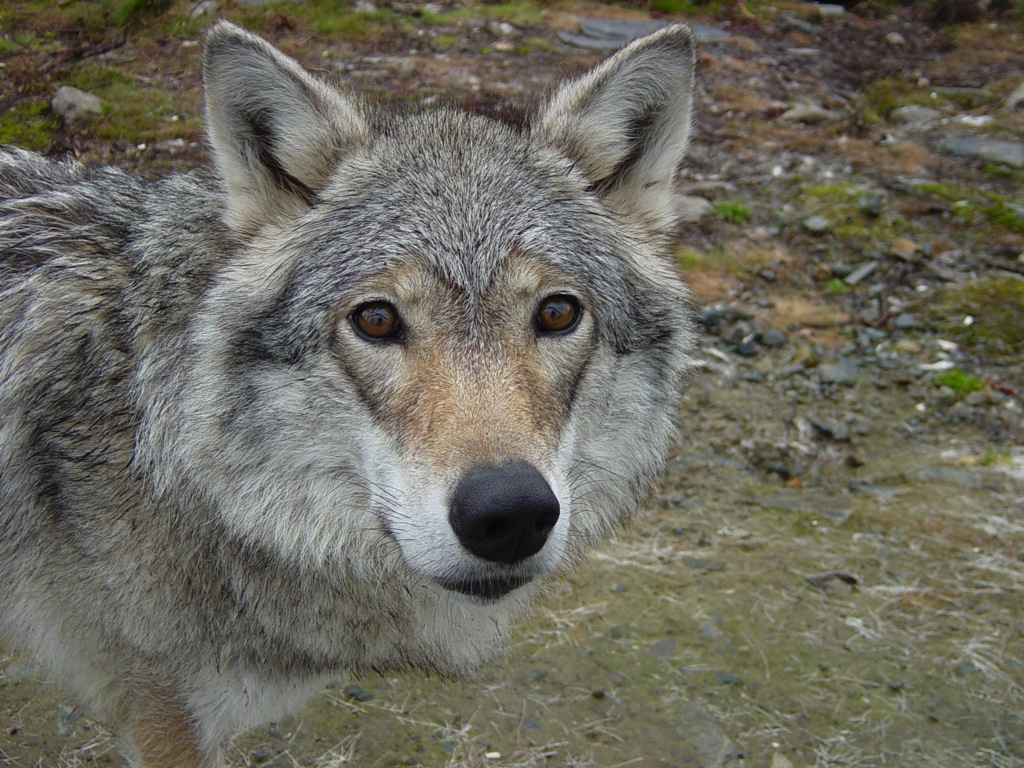 [Speaker Notes: They may look cute and cuddly but they are ferocious!]
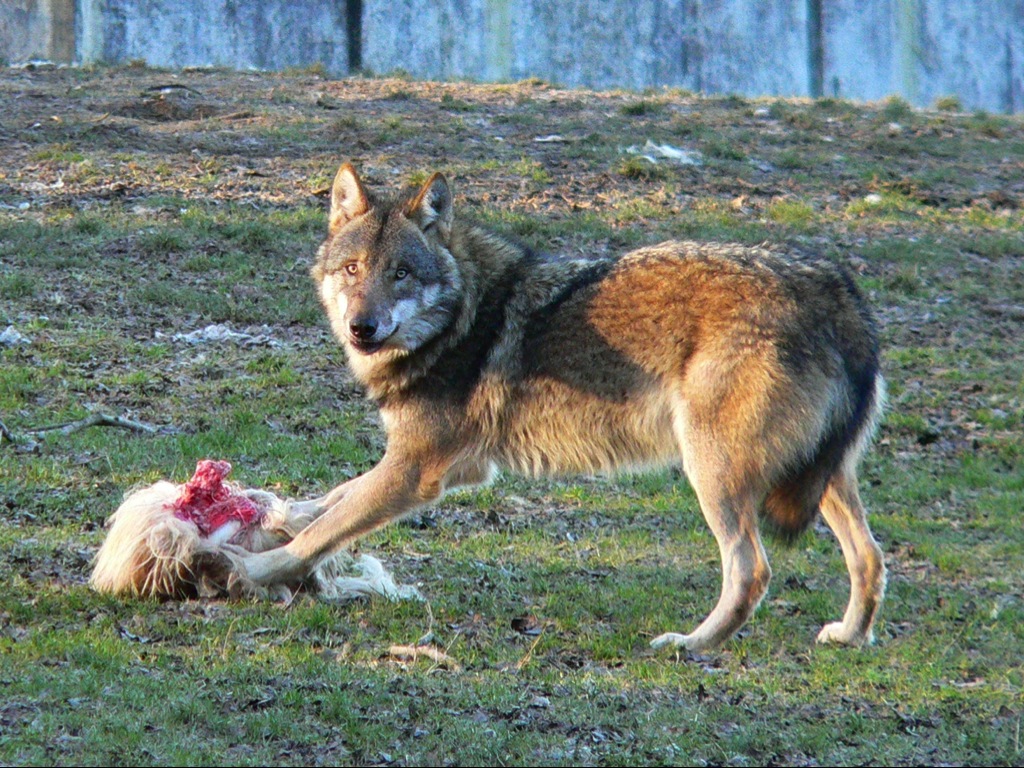 [Speaker Notes: They have bad intentions with the sheep!]
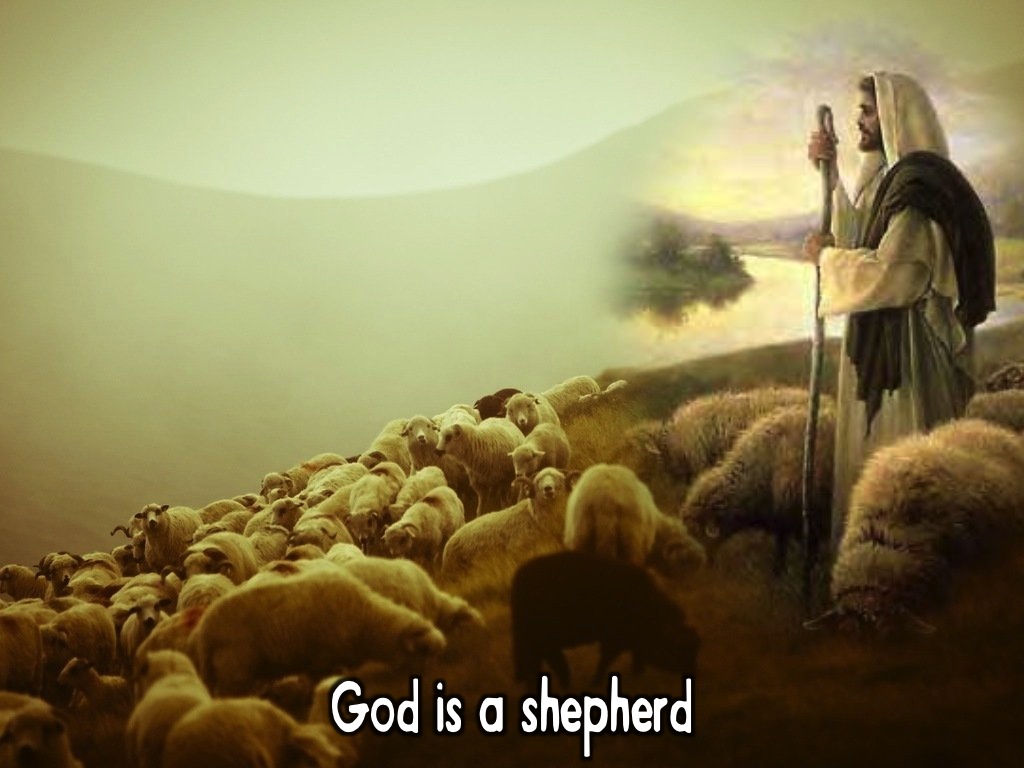 [Speaker Notes: God is a shepherd!]
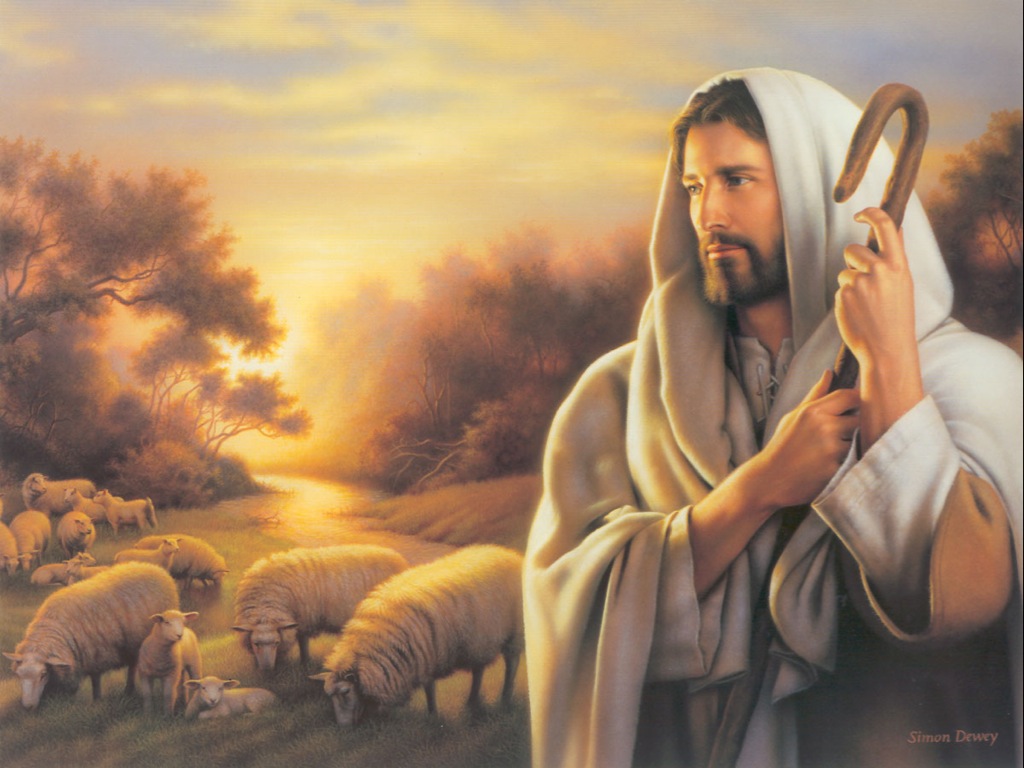 [Speaker Notes: He has a flock that he takes care of.]
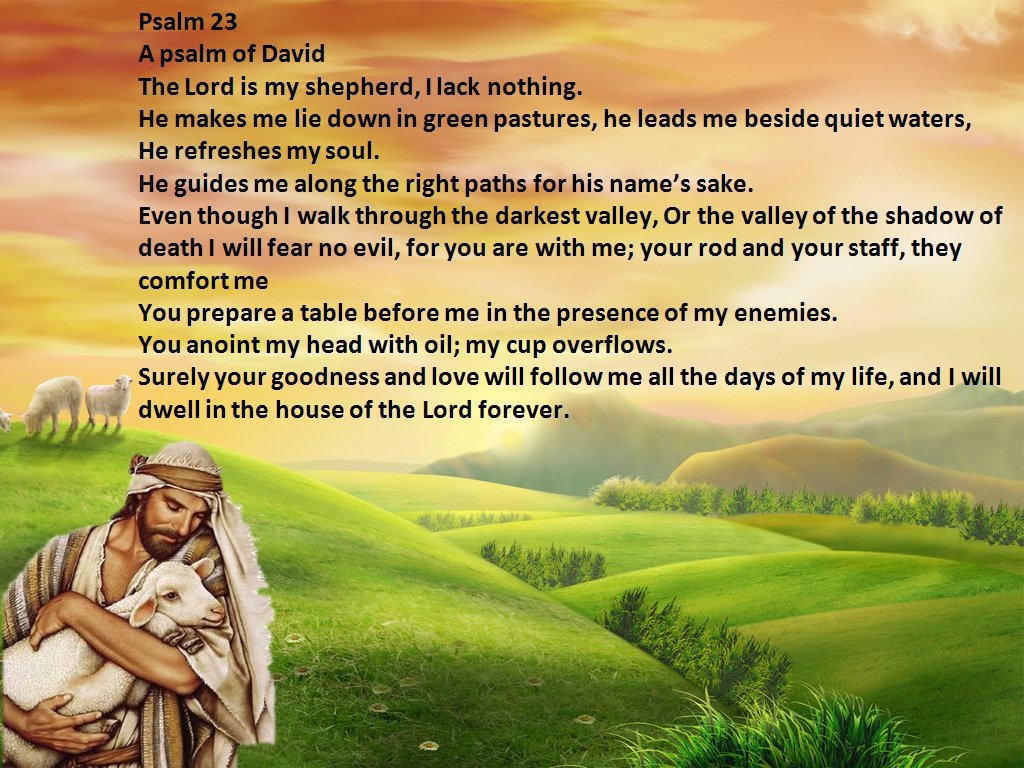 [Speaker Notes: In Psalm 23, God is presented as a shepherd taking care of his people to protect them from harm.]
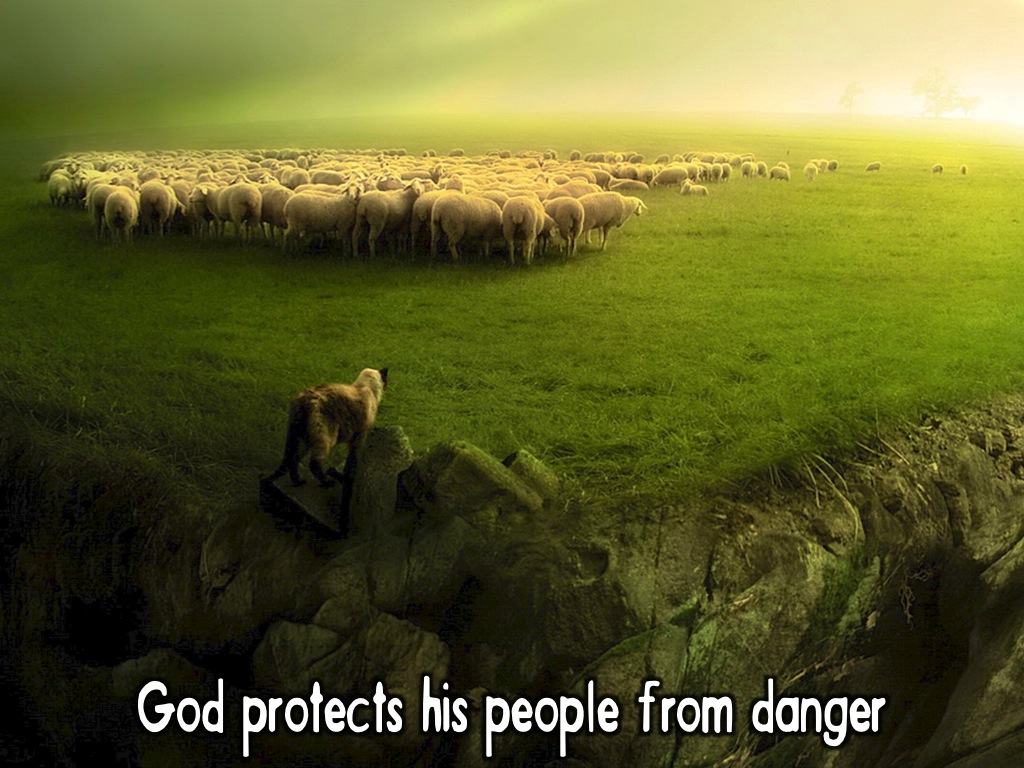 [Speaker Notes: God protects us from danger.]
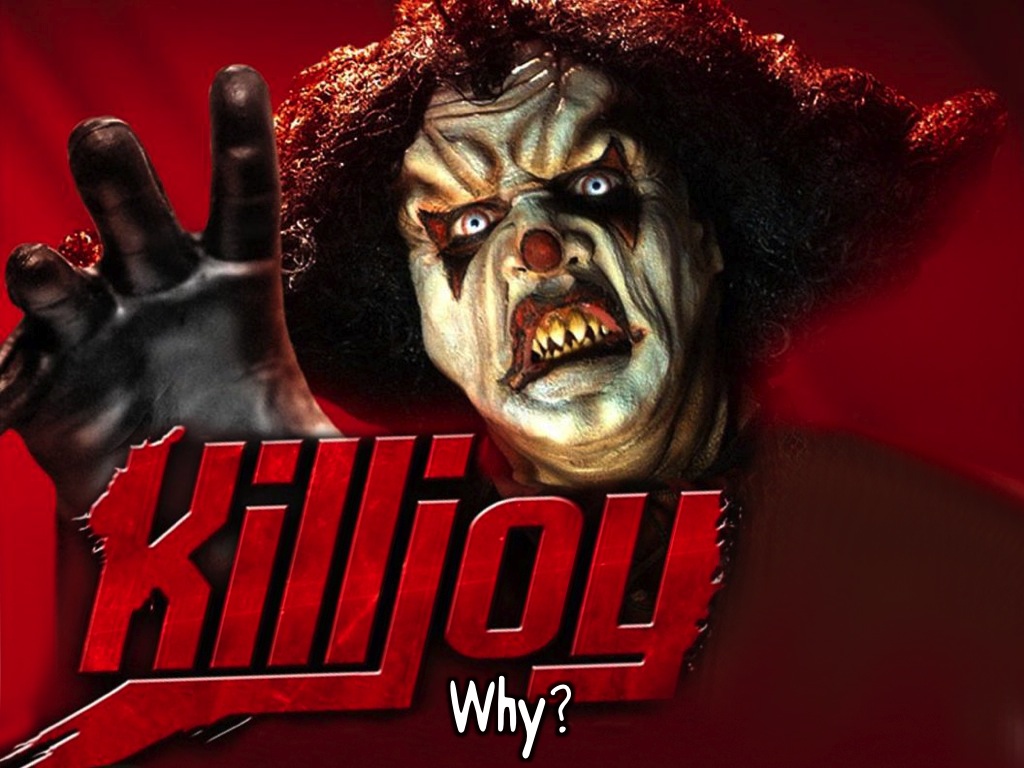 [Speaker Notes: Why does he lay down boundaries – like the fences that farmers build? Is he a killjoy?]
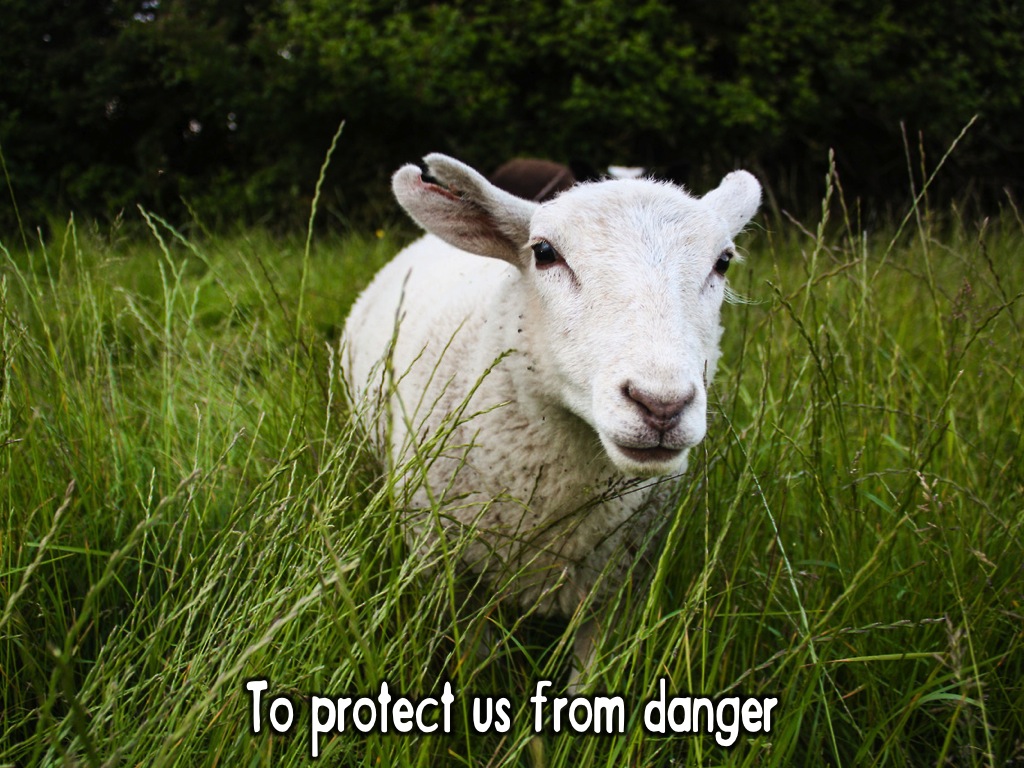 [Speaker Notes: No, he does it to protect us from danger.]
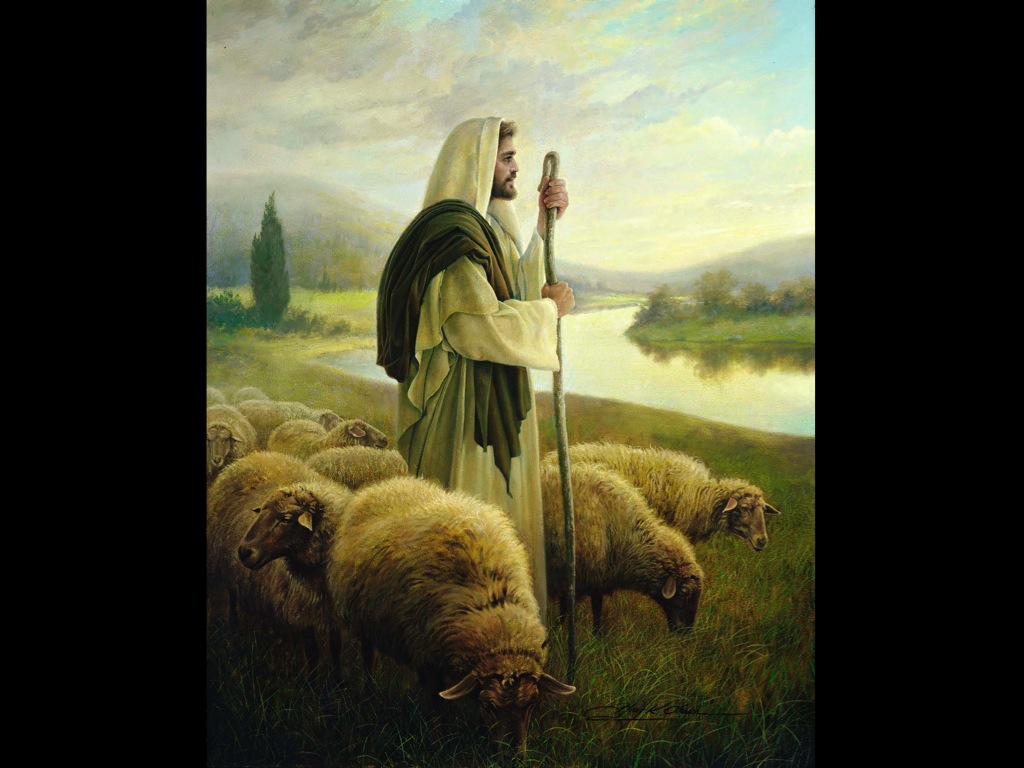 [Speaker Notes: He watches over us and leads us to refreshment]
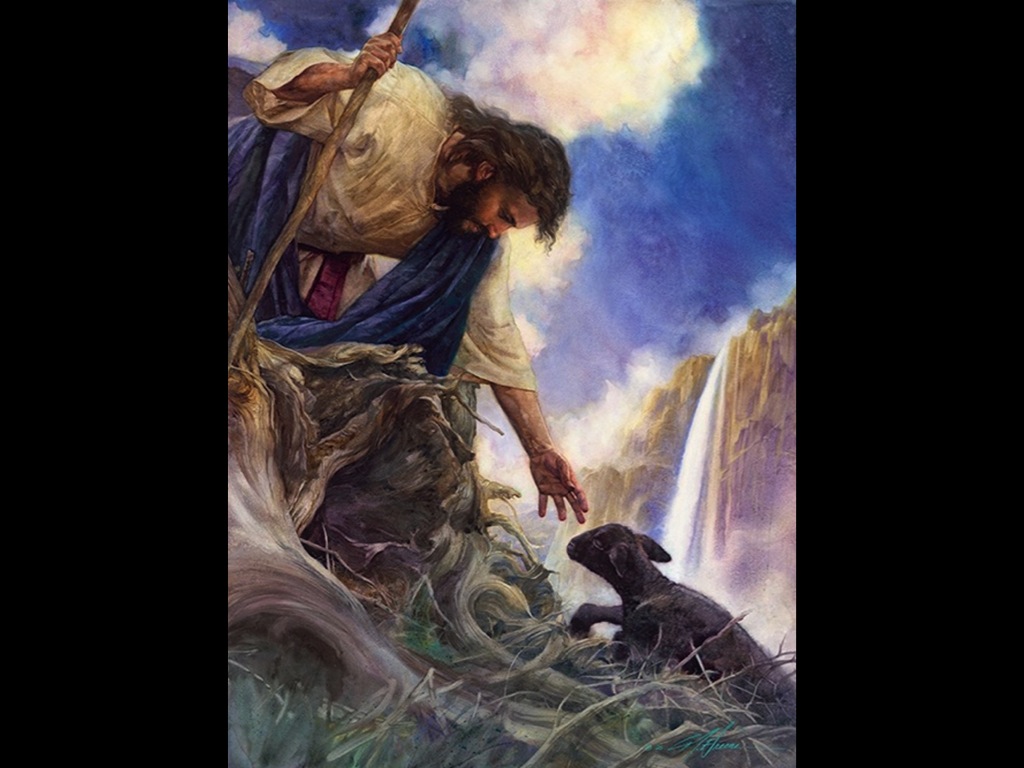 [Speaker Notes: He rescues us when we get into trouble.]
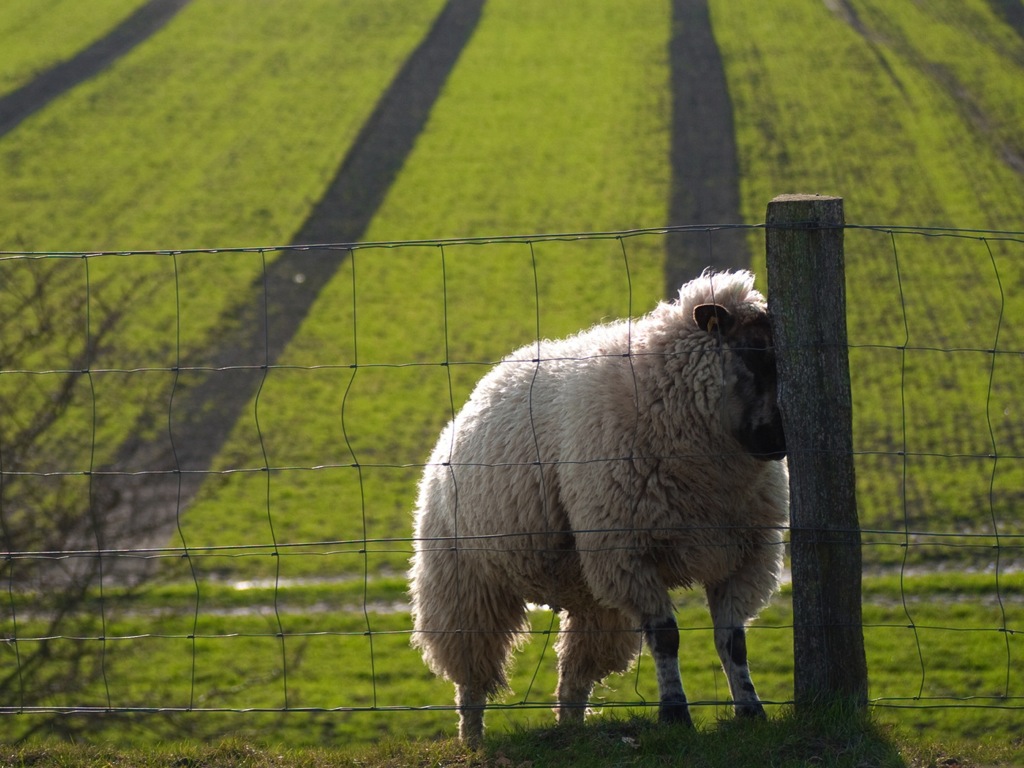 [Speaker Notes: Sadly sheep are always looking for ways to get out of the safety of the fenced in area – maybe the grass looks greener on the other side.]
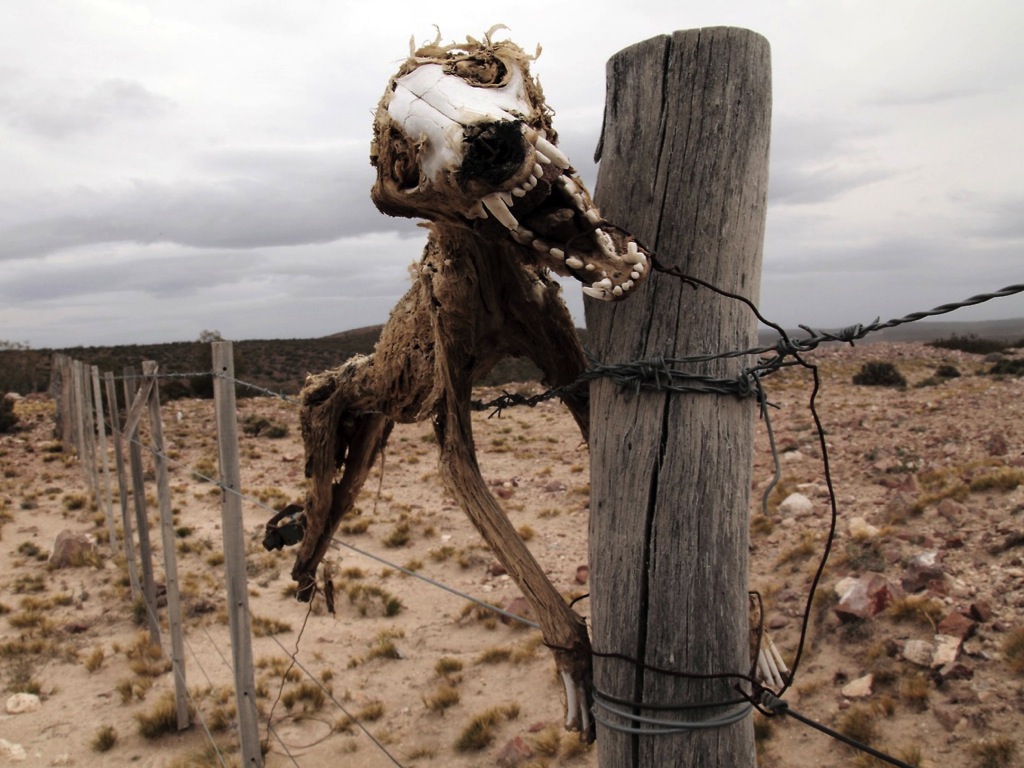 [Speaker Notes: God’s boundaries for our lives are meant to keep us safe and not just to spoil our fun.]
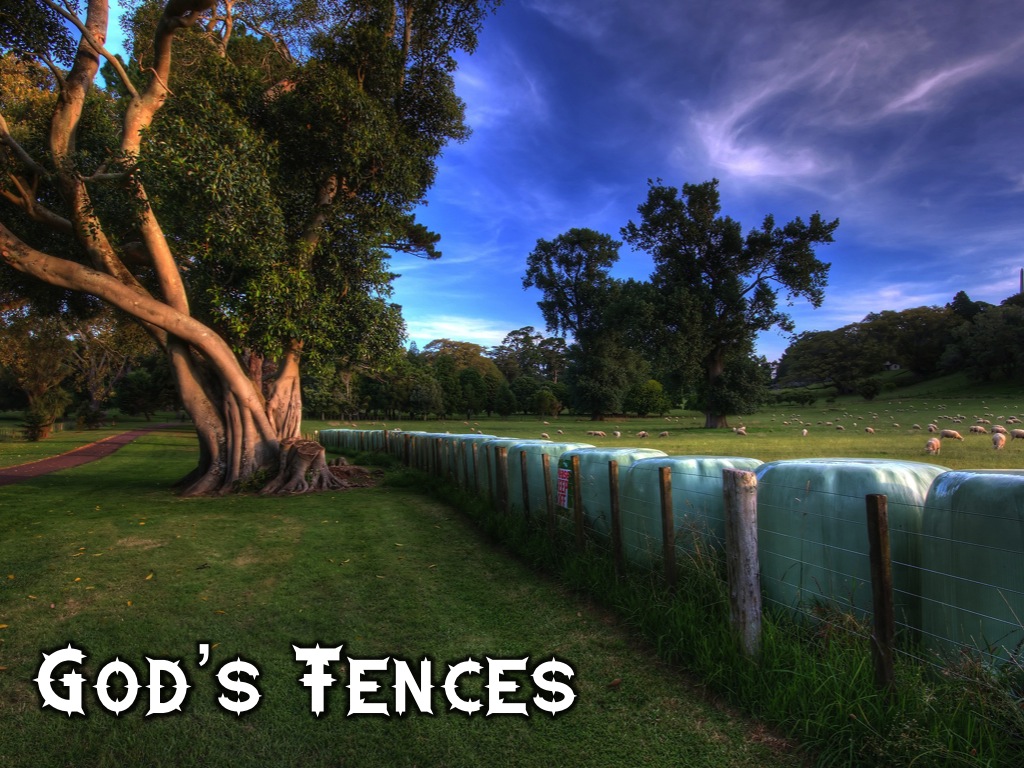 [Speaker Notes: In the coming weeks we are going to see how this idea of boundaries applies to different areas of our lives.]